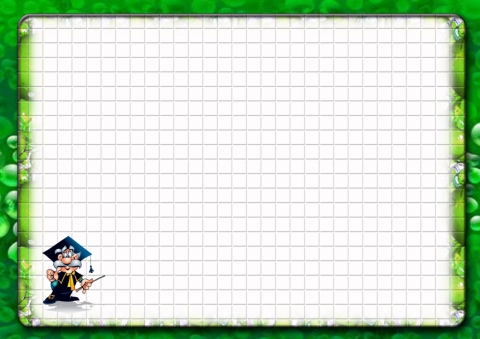 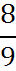 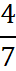 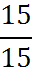 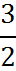 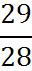 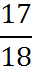 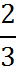 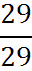 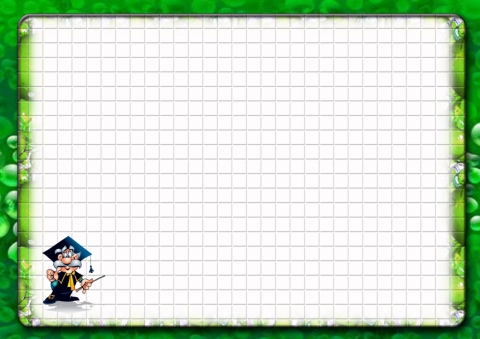 Задача:
Торт разрезали на 9  частей. Сначала съели 2 куска, а затем еще 3.  Какую часть торта съели?
Какая часть торта осталась?
Решение:
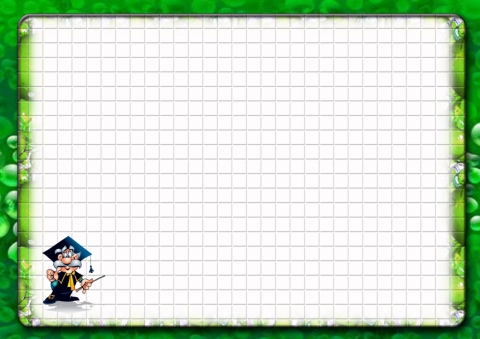 «Сложение и вычитание дробей с одинаковыми знаменателями»
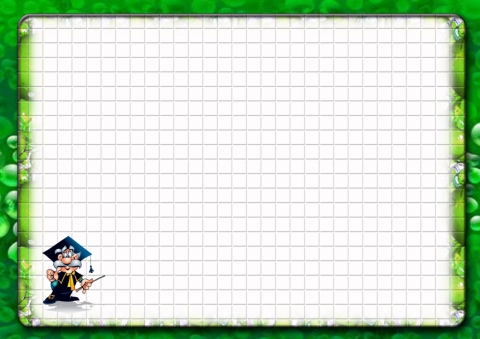 Формулы:
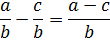 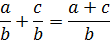 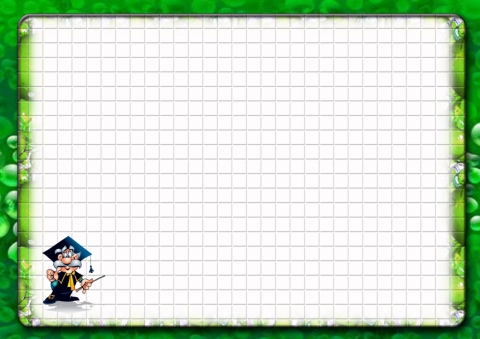 Задача №1005:
Решение:
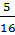 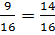 (кг) масса салата
+
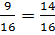 Ответ:
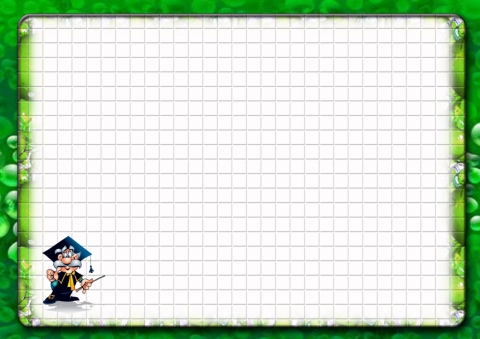 Задача №1006
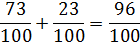 (т) масса станка вместе с упаковкой
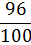 Ответ:
т
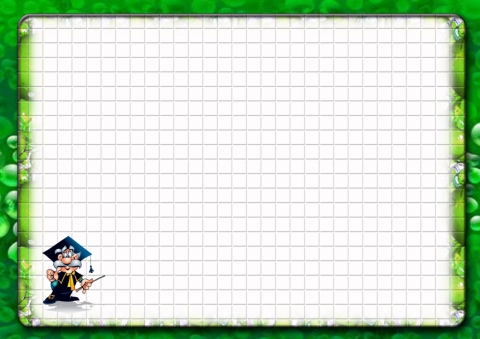 Задача №1009:
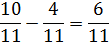 (ч) поля засеяли во второй               день
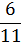 Ответ:
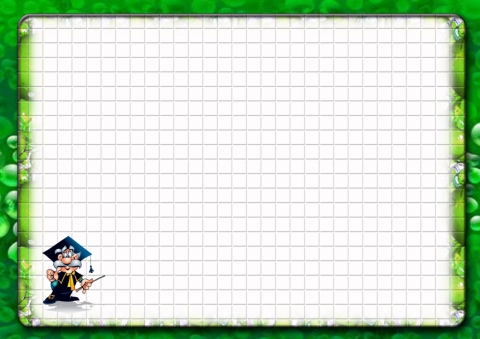 Спасибо за урок!
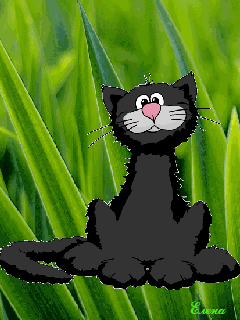